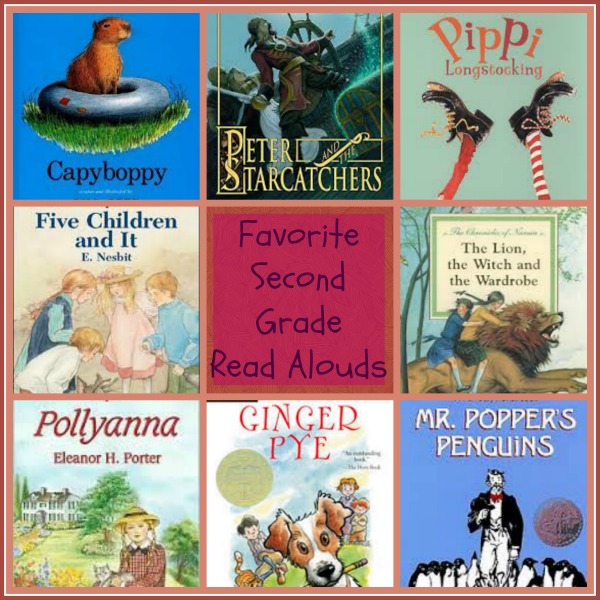 Interactive Read Aloud
Elizabeth Lane Elementary 
Literacy Night 2014
Kim Phifer, Beth Rash and Jessica Sterling
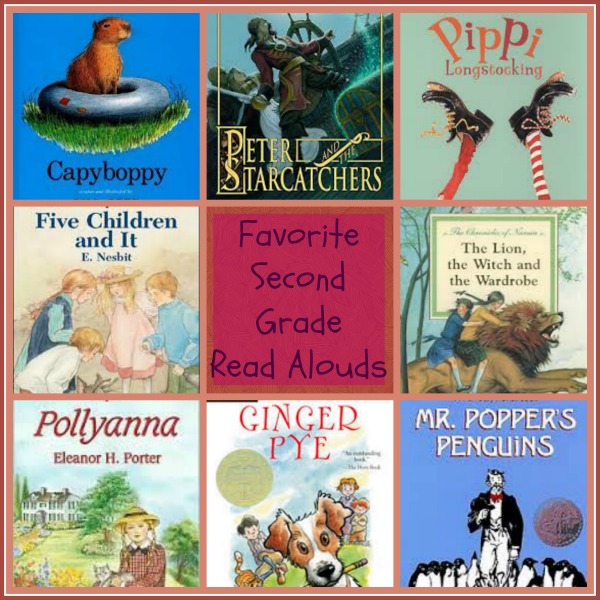 IRA  Unveiled
Close reading with young children is woven  into a read aloud.

As the teacher reads, she engages children in conversation and pushes them to go back to into the text.
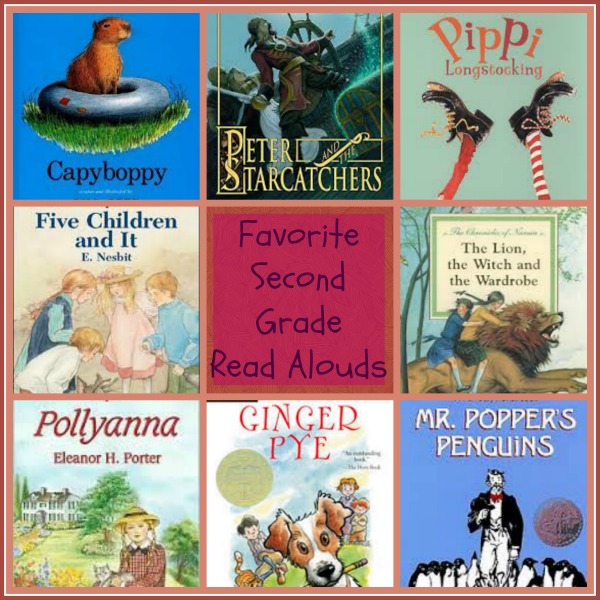 IRA  Unveiled
How?
The teacher displays a section of the     text on the document camera or Smartboard.
She demonstrates reading strategies.
Models thinking while reading
Shows that often the question will want her to reread and checking the text
EX -  this matches standard 2.1 for reading informational text
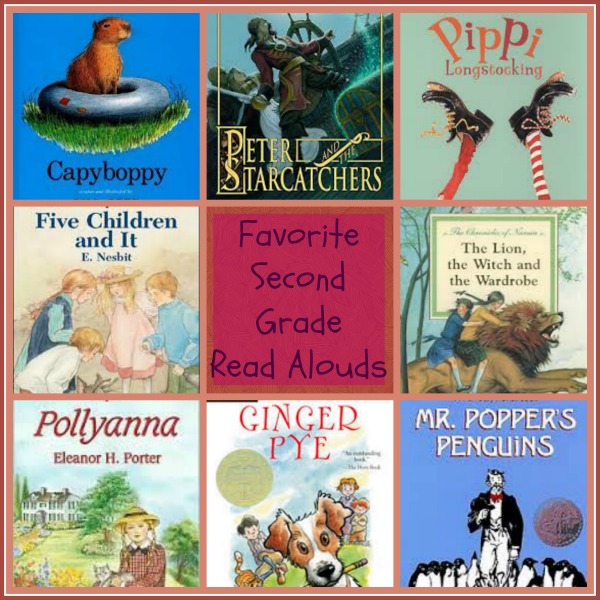 IRA  Unveiled
How?
Students should ask and answer questions such as who, what, where, when, why, and how in order to demonstrate understanding of key details. 
Helps kids to determine the focus of one section of text
EX – this matches standard 2.2 for reading informational text
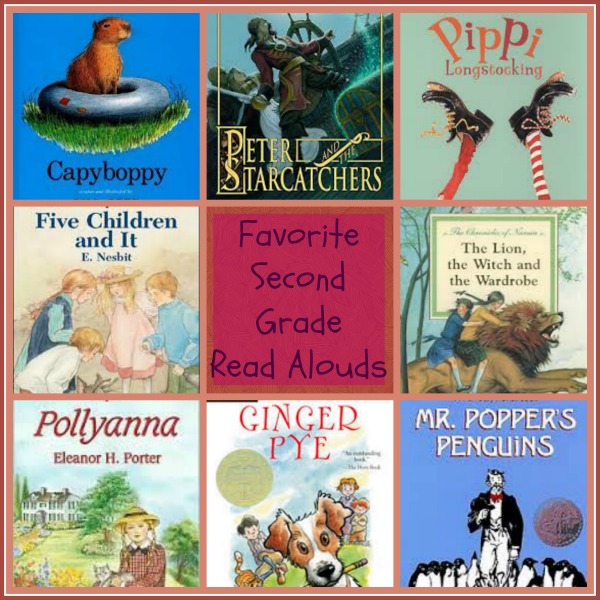 IRA  Unveiled
The Framework for UDL: Universal Design for Learning
Three Principles
Because all three brain networks are involved in learning.
Teachers cannot literally "teach to" students‘ recognition (knowledge), strategic (strategies), and affective (emotional) networks as separate entities. However, thinking about these networks individually helps us remember that learning is multifaceted.
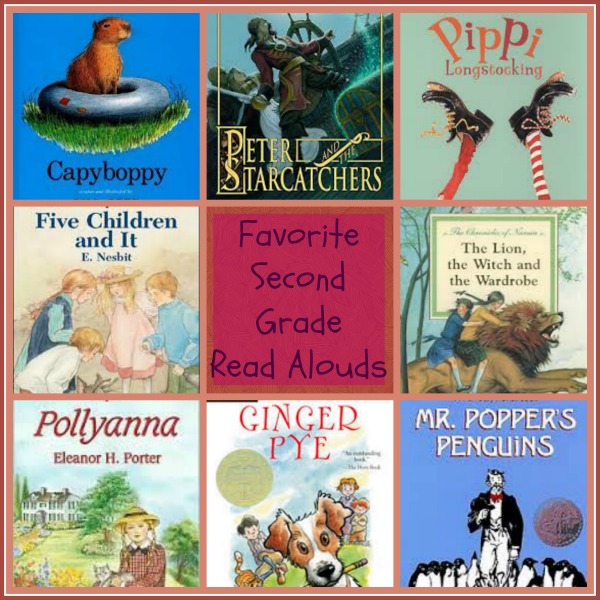 IRA  Unveiled
The ultimate goal is help children develop domain specific vocabulary by providing multiple entry ways to achieve reading comprehension.

Broadly speaking, we teach our students to:
Recognize essential cues and patterns.
Master skillful strategies for action.
Engage with learning.

Teachers model how to access all 3 networks by:
Charting terms.
Providing pictorial support .
Telling students to act out the words.
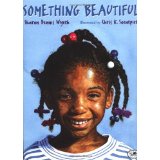 Let’s Take a Look
Something Beautiful by Sharon Dennis Wyeth
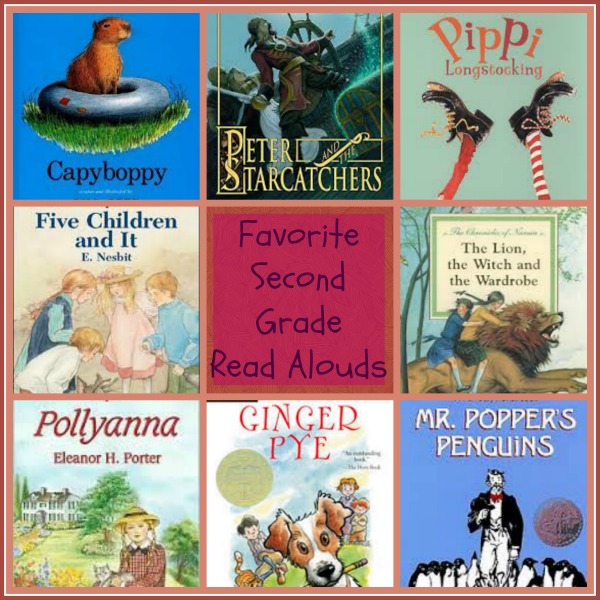 Thank You for Coming
Be sure to reference your handout for further explanation and 2nd grade book title suggestions.